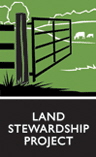 Slide source: Andy Marcum